Airlines
Trends in digital innovations
Trends in digital innovations
Mari cairns
12184713
MBA Modular 2014 E2
"To most people, the sky is the limit. To those who love aviation, the sky is home"
Anonymous
Mari cairns     12184713
Windowless planes - concept
Airlines transport 37 billion passengers per year
Implications Efficiency and Effectiveness
Windowless planes - concept stage
Weight implications in planes; space and seating; optimise design
#9 Customer Expectation Theory
#12 Increase use of Senses
#18 Degrees of Freedom Theory
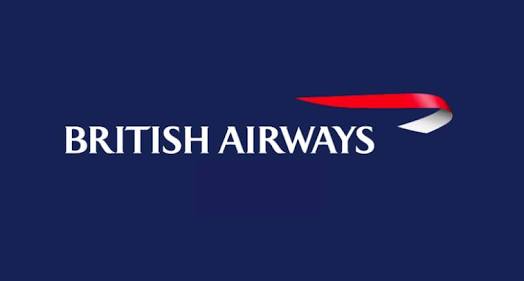 Mari cairns     12184713
Happiness blanket - British airways
Focus Passenger Experiences
British Airways piloted "Happiness Blanket" 
Changes colour based on Brainwaves; Transmitted via Bluetooth; from Headband worn; Neuro sensors 
#9 Customer Expectation Theory
#11 Segmentation Theory (mood variable) 
#12 Increase use of Senses
Trends in digital innovations
sylvanus retief
18661076
MBA Modular 2014 A
Sylvanus retief     18661076
"During any given flight, it's estimated that travel time, fuel use, and flight path are 18% to 22% inefficient"
General Electric
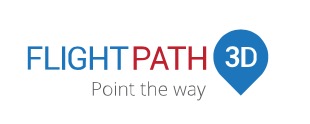 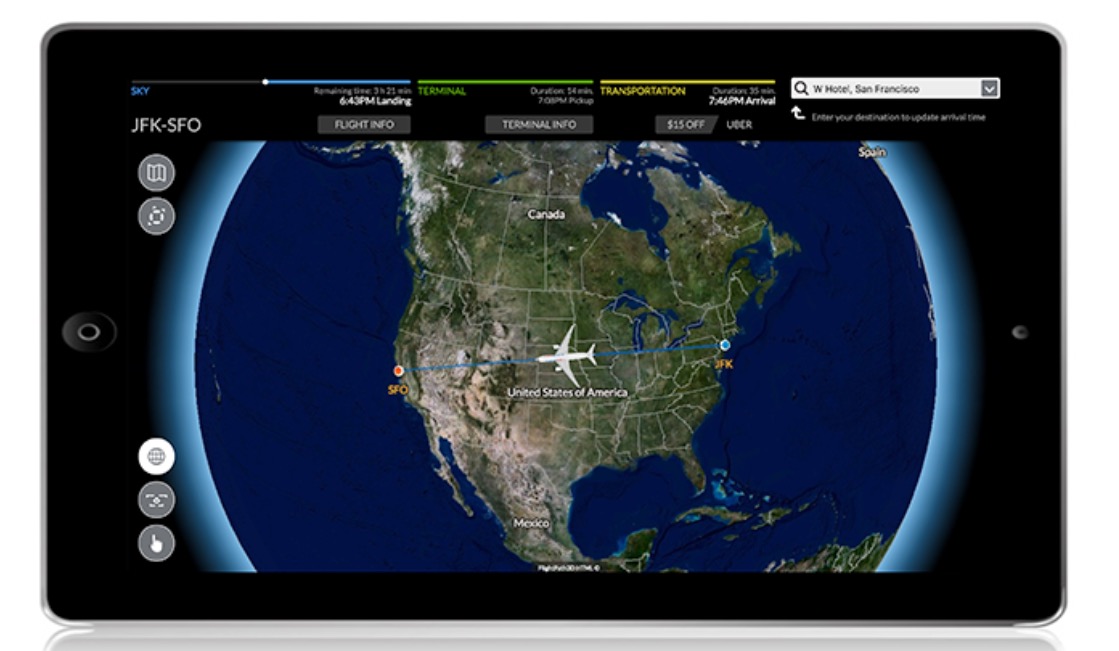 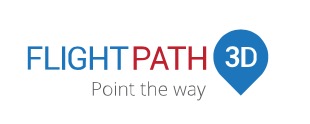 Sylvanus retief     18661076
Seamless travel experience - flight PATH 3D
Moving Maps
"Aircraft to Door"
Real Time
Additional Ideas 
#13 Action Co-ordination
#17 Design Point Theory
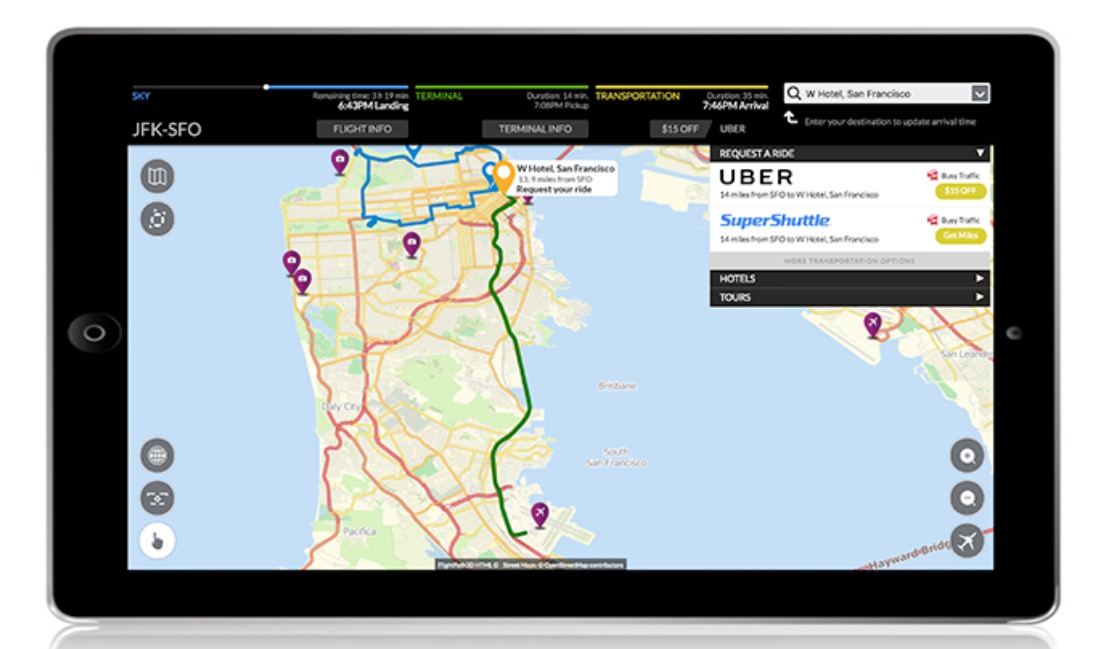 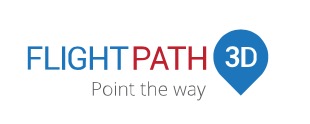 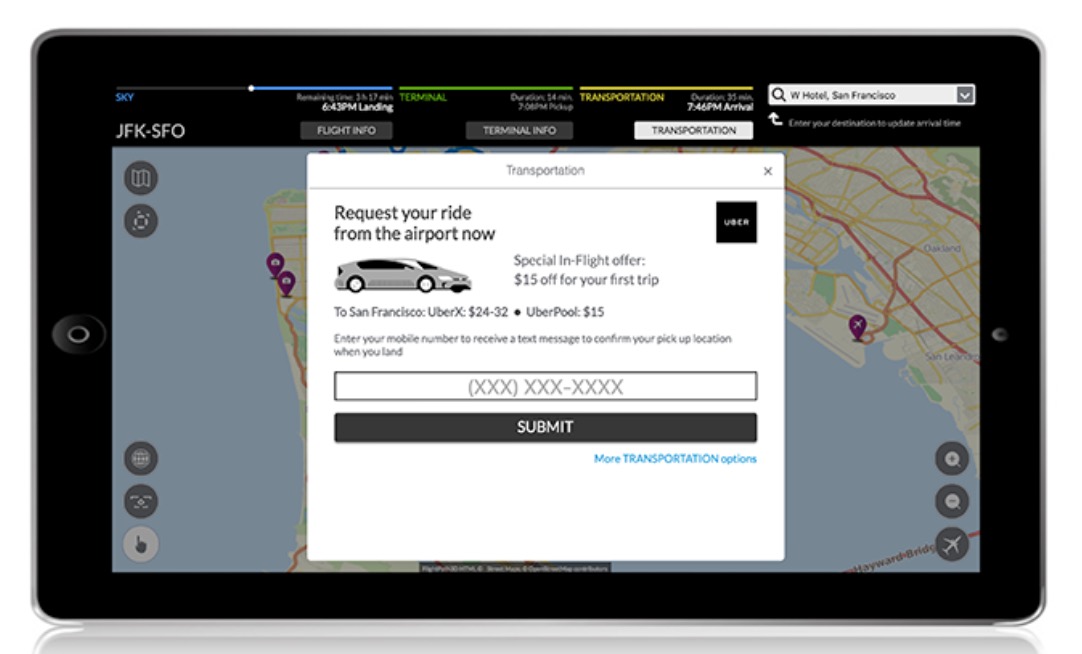 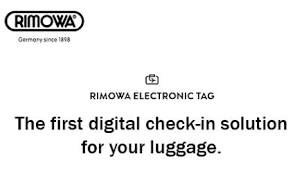 Sylvanus retief     18661076
Electronic luggage tags - rimowa
Simplicity
Tracking
Cost
Current and Future Airlines
#2 Customer Buying Hierarchy
#7 Trimming/ Reducing Complexity
#8 Decrease Human Involvement
#17 Design Point Theory